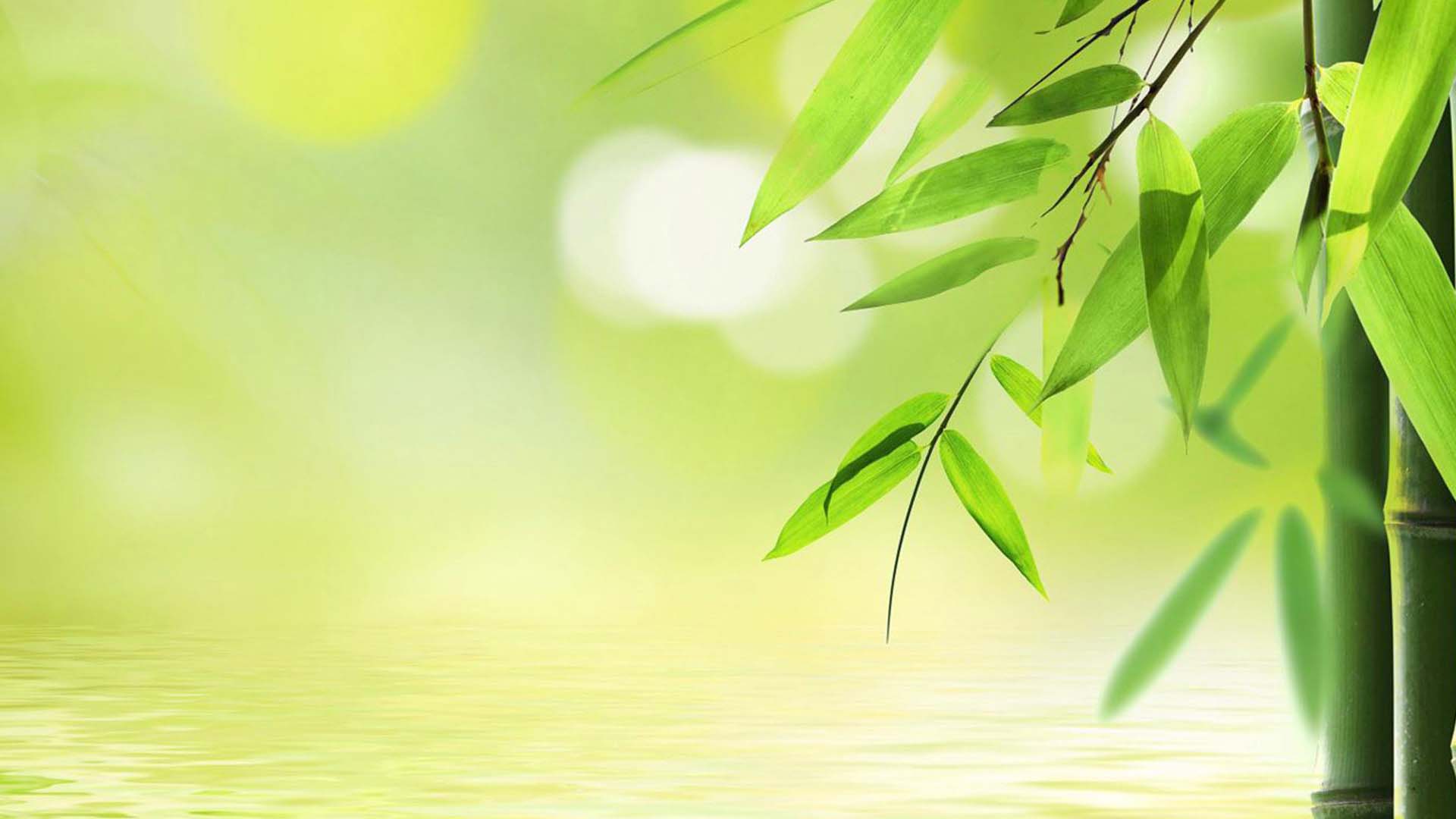 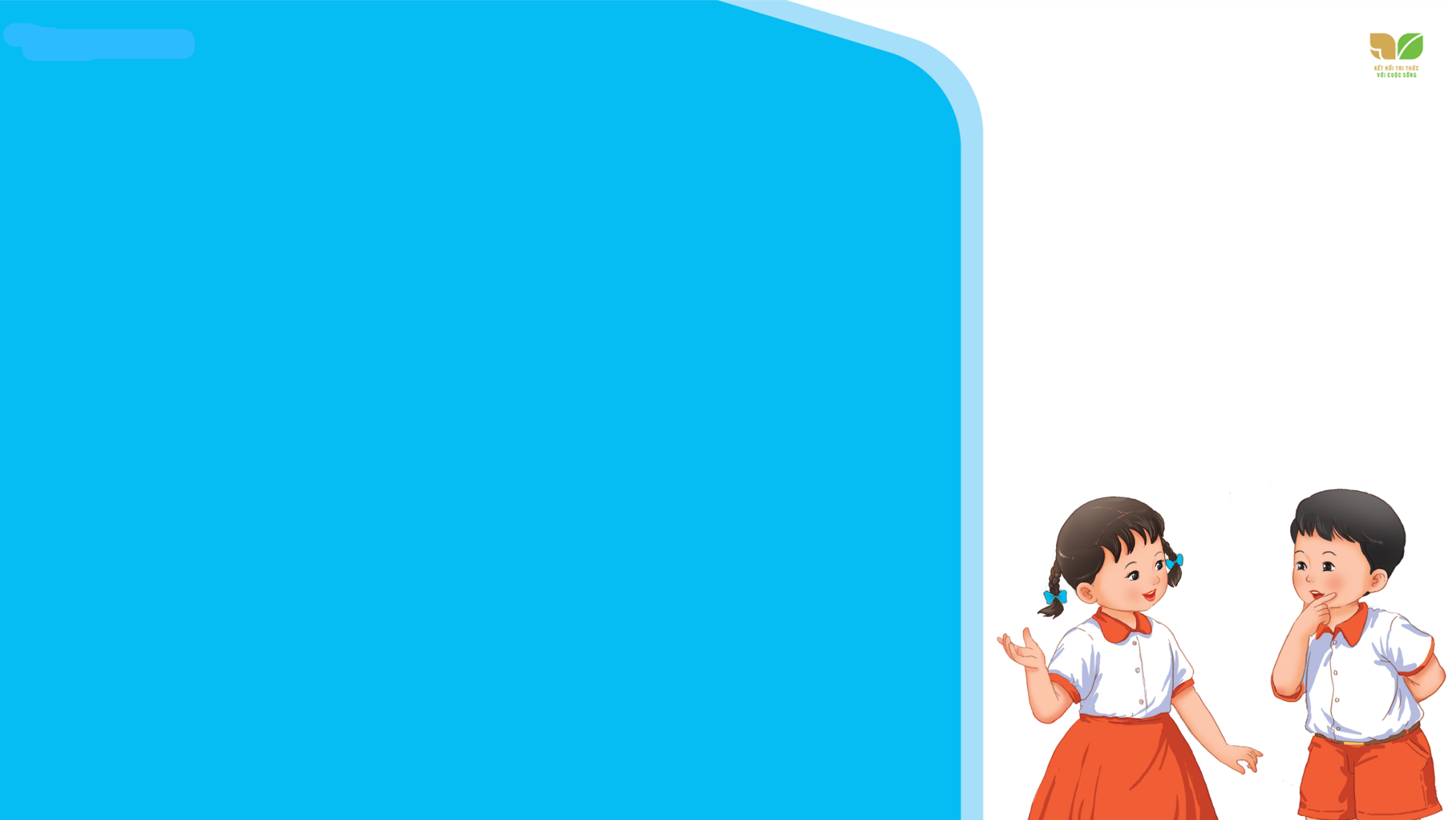 TIẾNG VIỆT 2
[Speaker Notes: Tác giả ppt: Phan Linh
+ Zalo: 0916.604.268
+ Facebook cá nhân: https://www.facebook.com/nhilinh.phan/
+ Nhóm chia sẻ tài liệu: https://www.facebook.com/groups/443096903751589]
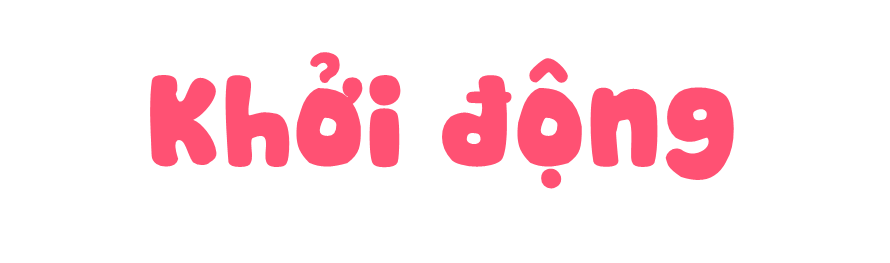 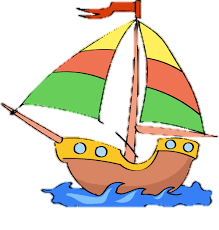 KHÁM PHÁ ĐẠI DƯƠNG
[Speaker Notes: Thanh Yến Trần 0967 255 149 zalo/ FB https://www.facebook.com/thanhyentrananhngutaymy/]
Hạt thóc được sinh ra ở đâu?
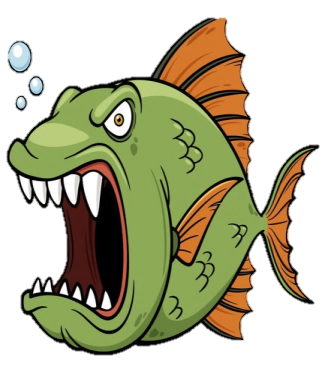 A. Trên biển .
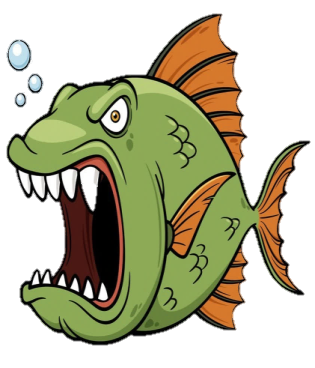 B. Trong rừng.
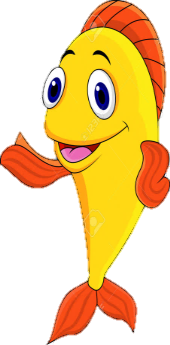 C. Trên cánh đông
[Speaker Notes: Thanh Yến Trần 0967 255 149 zalo/ FB https://www.facebook.com/thanhyentrananhngutaymy/]
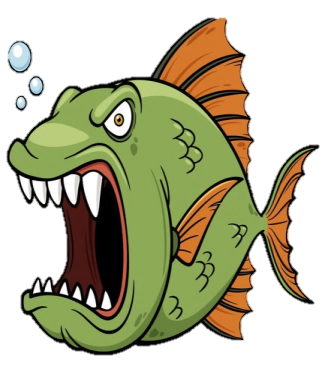 Tôi ngậm ánh nắng sớm
Tôi uống giọt sương mai
Tôi sống qua bão lũ
Tôi chịu nhiều thiên tai.
Những dòng thơ trên cho thấy hạt thóc:
A. rất sung sướng.
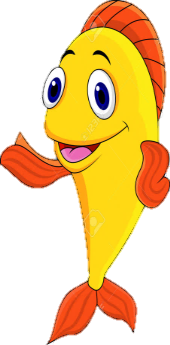 B. Trải qua nhiều khó khăn.
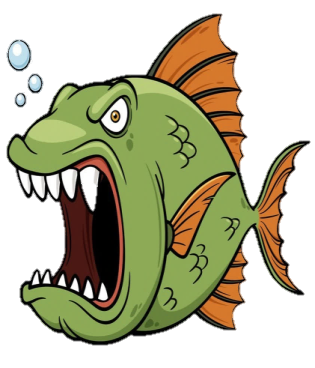 C. Rất thích mưa, nắng.
[Speaker Notes: Thanh Yến Trần 0967 255 149 zalo/ FB https://www.facebook.com/thanhyentrananhngutaymy/]
7
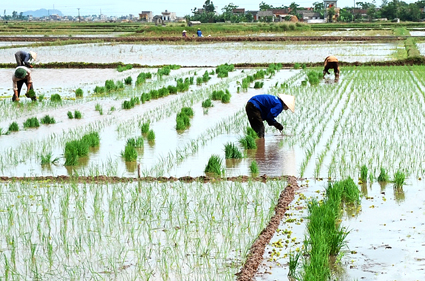 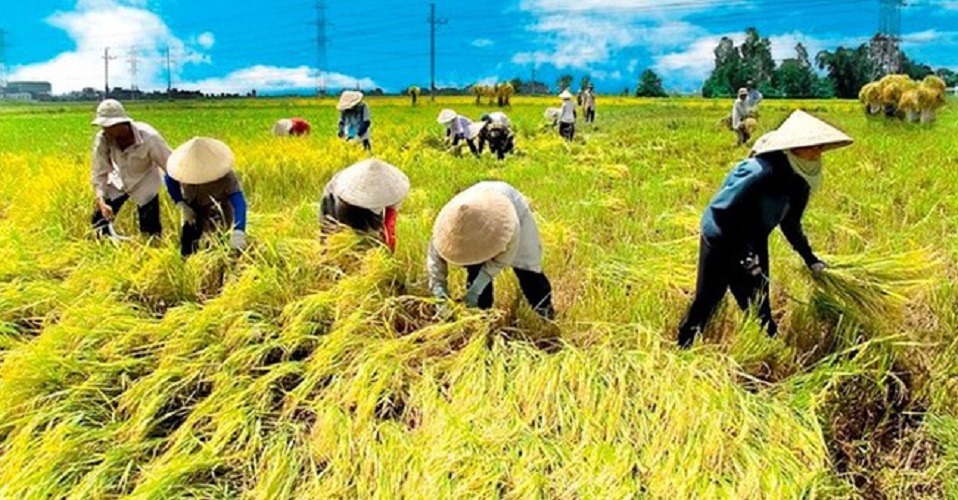 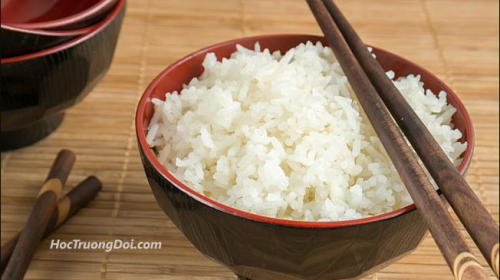 Để có cơm ngon cho chúng ta ăn hàng ngày là nhờ sự chăm chỉ, vất vả của người nông dân mới có được. Vì thế chúng ta cần có thái độ kính trọng và biết ơn những người nông dân.
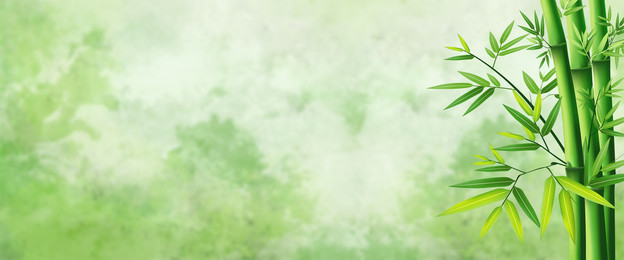 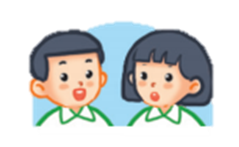 Giải câu đố:
Cây gì mang dáng quê hương
Thân chia từng đốt, rợp đường em đi
Mầm non dành tặng thiếu nhi
Gắn trên huy hiệu, em ghi tạc lòng?
(Là cây gì?)
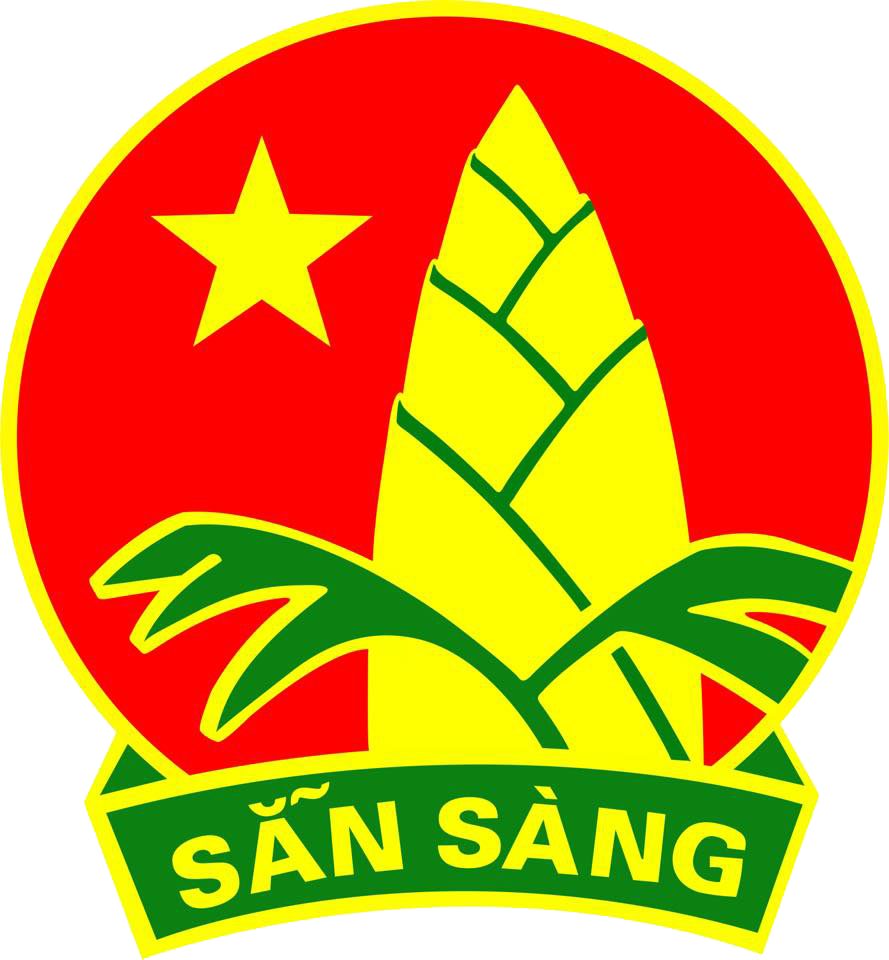 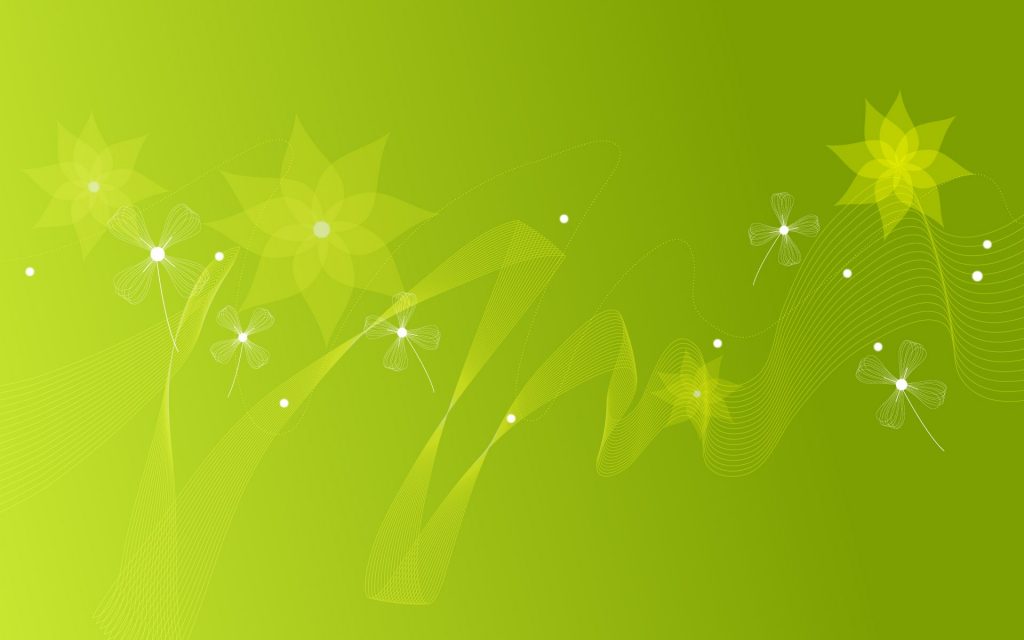 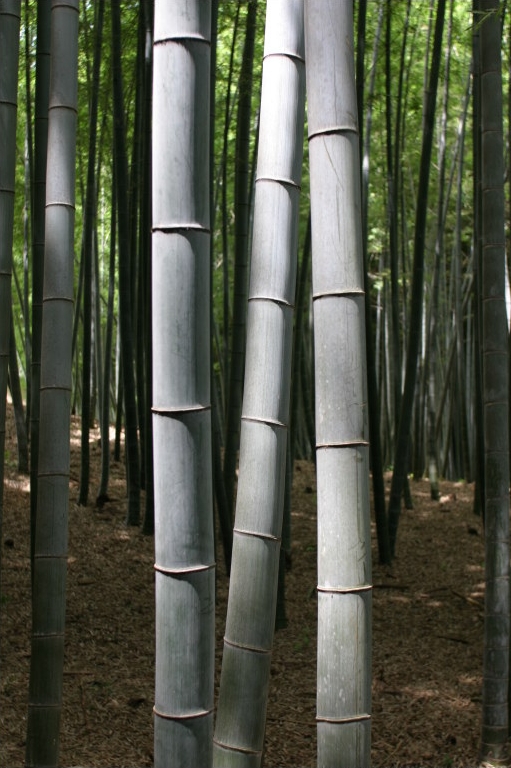 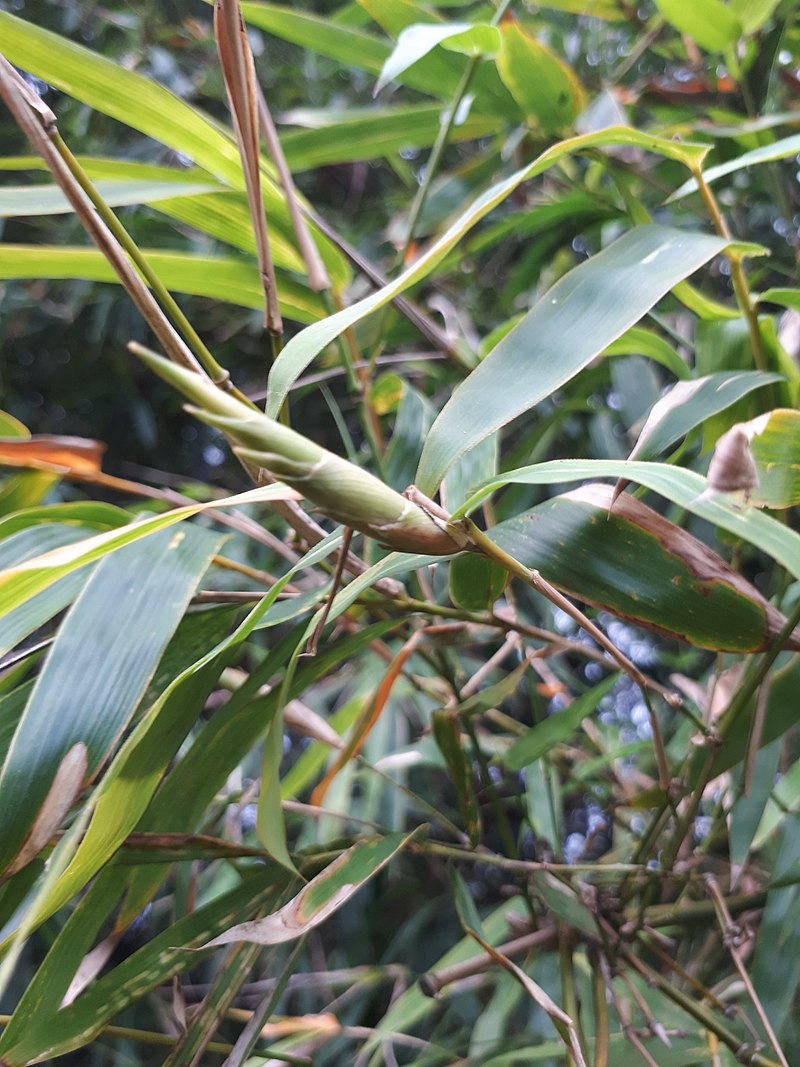 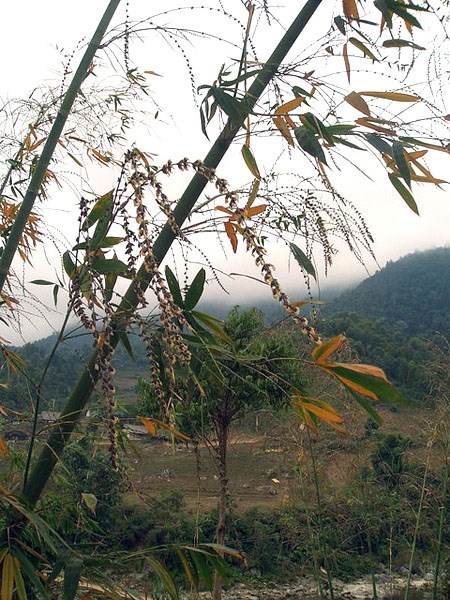 Cây tre
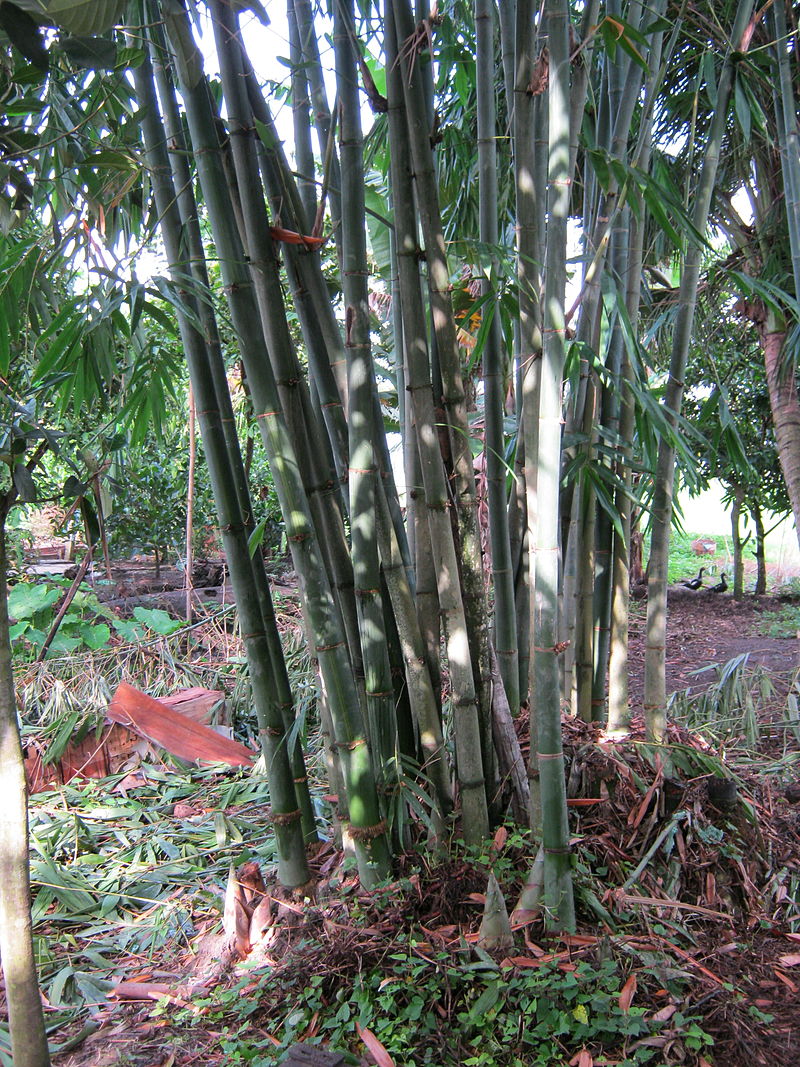 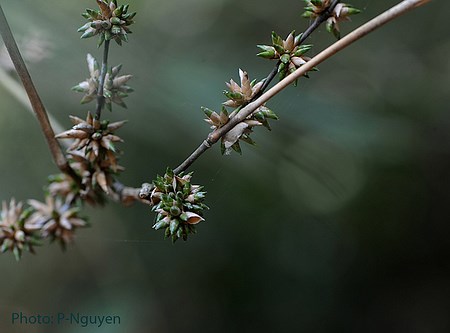 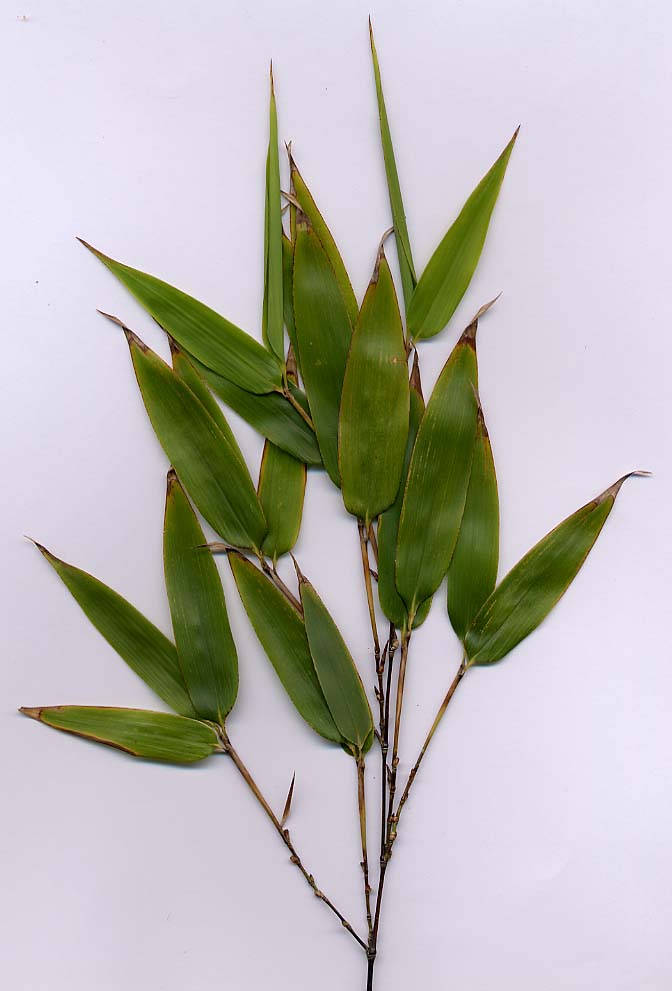 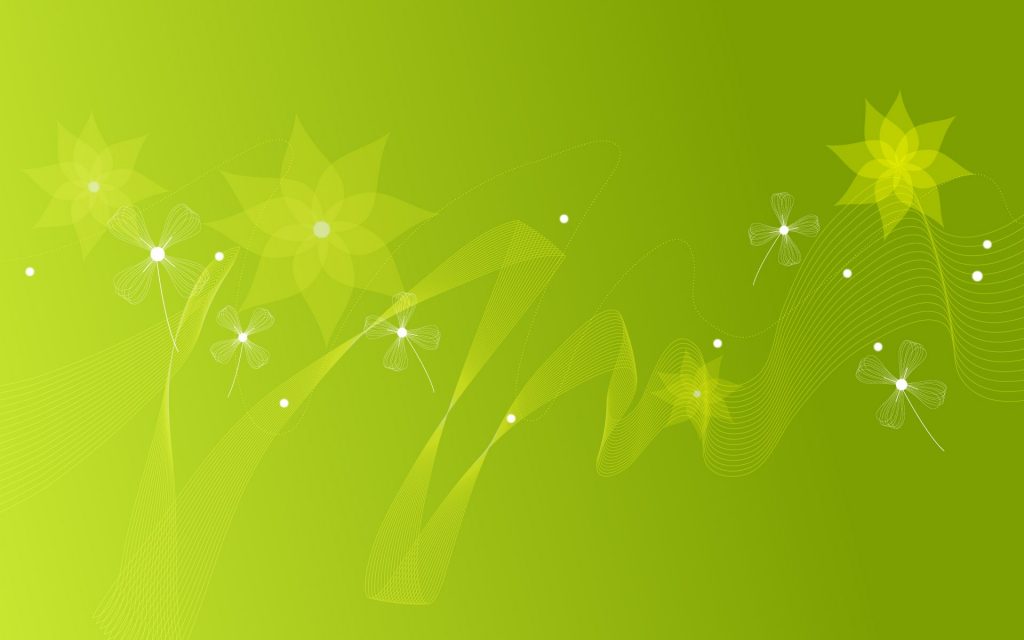 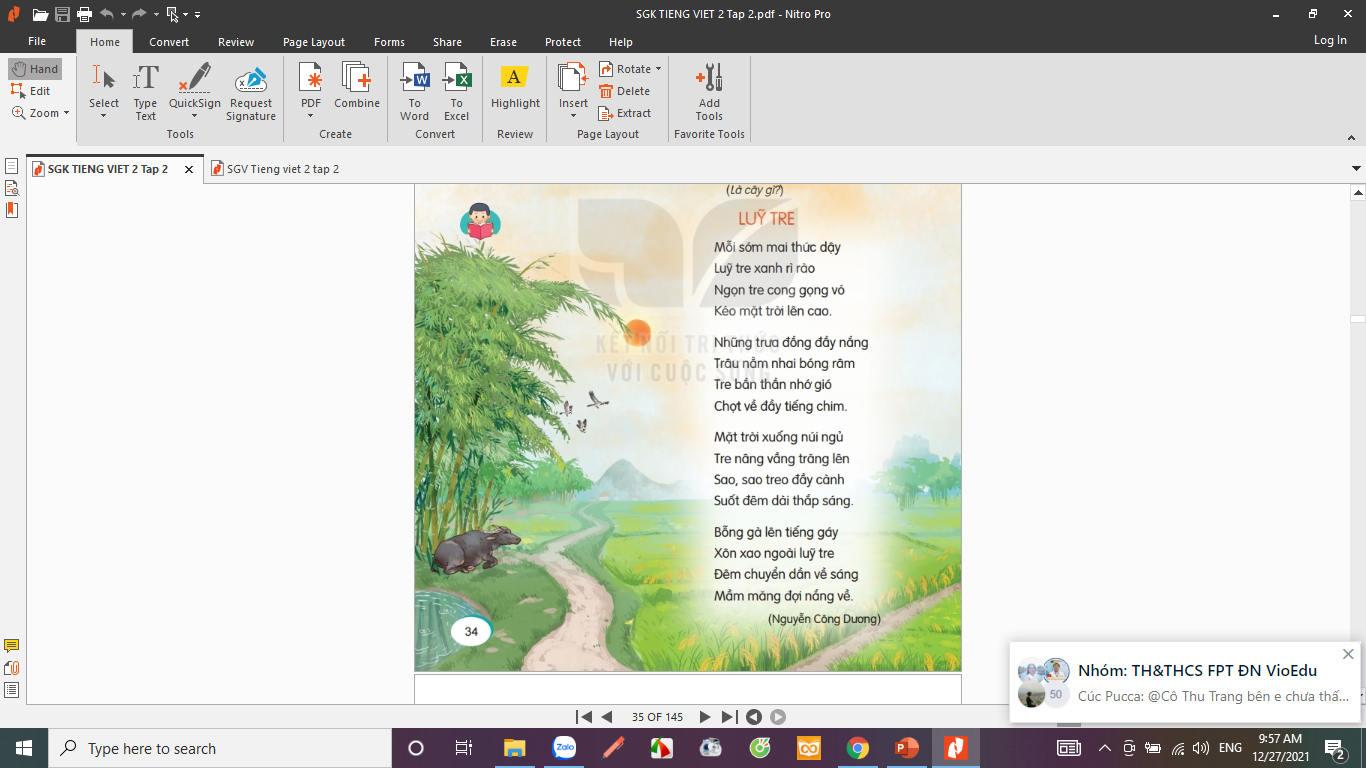 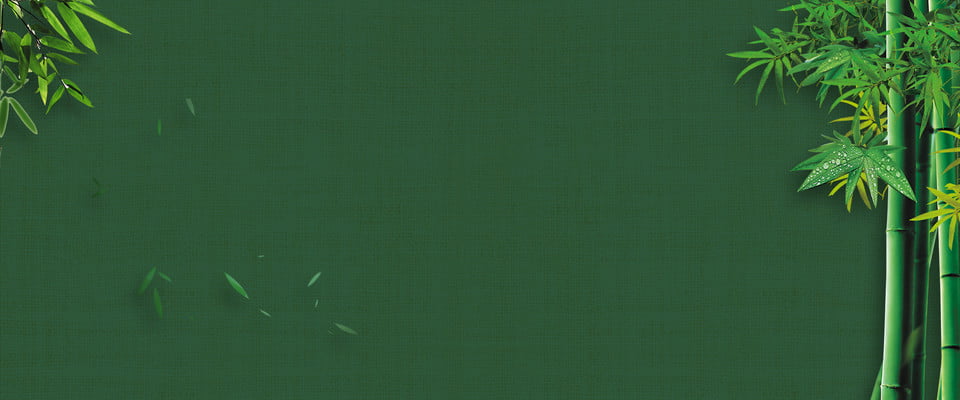 Thứ tư ngày 16 tháng 2 năm 2022
Tiếng Việt   Lũy tre
S/34
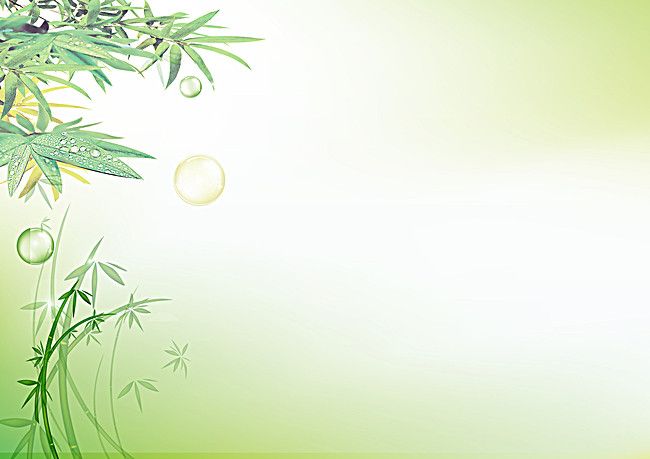 LUỸ TRE
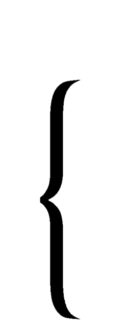 Mỗi sớm mai thức dậy 
Lũy tre xanh rì rào 
Ngọn tre cong gọng vó
Kéo mặt trời lên cao.
Khổ 1
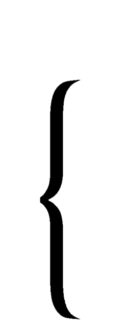 Những trưa đồng đầy nắng
Trâu nằm nhai bóng râm
Tre bần thần nhớ gió
Chợt về đầy tiếng chim.
Khổ 2
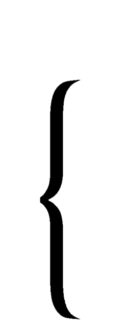 Mặt trời xuống núi ngủ
Tre nâng vầng trăng lên
Sao, sao treo đầy cành
Suốt đêm dài thắp sáng.
Khổ 3
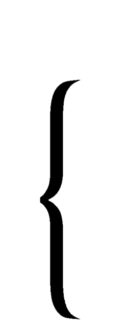 Bỗng gà lên tiếng gáy 
Xôn xao ngoài lũy tre
Đêm chuyền dần về sáng
Mầm măng đợi nắng về.
Khổ 4
LUỸ TRE
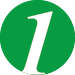 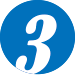 Mỗi sớm mai thức dậy 
Lũy tre xanh rì rào 
Ngọn tre cong gọng vó
Kéo mặt trời lên cao.
Mặt trời xuống núi ngủ
Tre nâng vầng trăng lên
Sao, sao treo đầy cành
Suốt đêm dài thắp sáng.
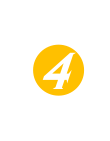 Bỗng gà lên tiếng gáy 
Xôn xao ngoài lũy tre
Đêm chuyền dần về sáng
Mầm măng đợi nắng về.
Những trưa đồng đầy nắng
Trâu nằm nhai bóng râm
Tre bần thần nhớ gió
Chợt về đầy tiếng chim.
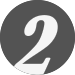 (Nguyễn Công Dương)
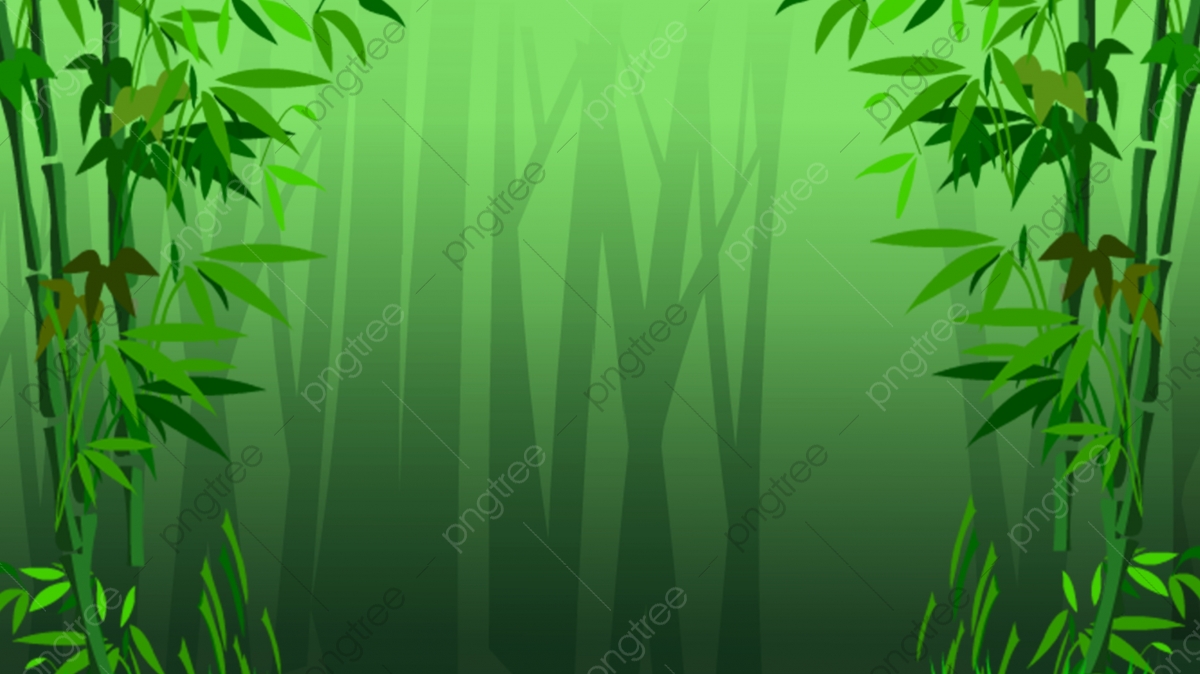 Bần thần:
chỉ tâm trạng nhớ thương, lưu luyến, nghĩ ngợi
[Speaker Notes: Tìm suối k ra nên em lấy ảnh song để HS hiểu uốn lượn là ntn]
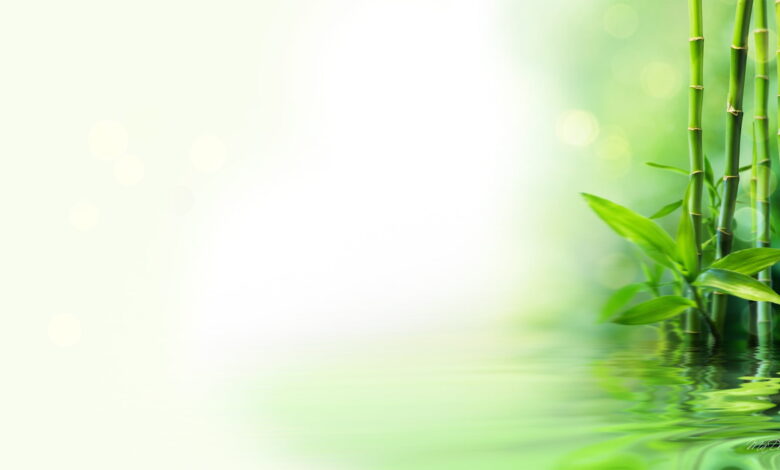 Mỗi sớm mai thức dậy 
Lũy tre xanh rì rào 
Ngọn tre cong gọng vó
Kéo mặt trời lên cao.
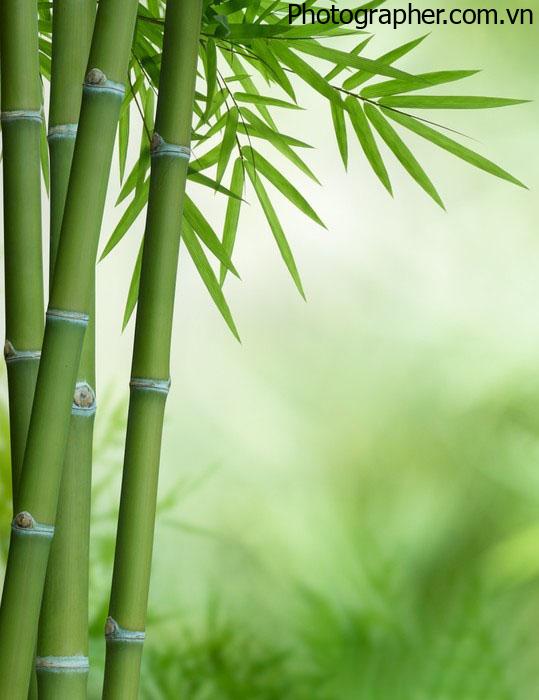 Những trưa đồng đầy nắng
Trâu nằm nhai bóng râm
Tre bần thần nhớ gió
Chợt về đầy tiếng chim.
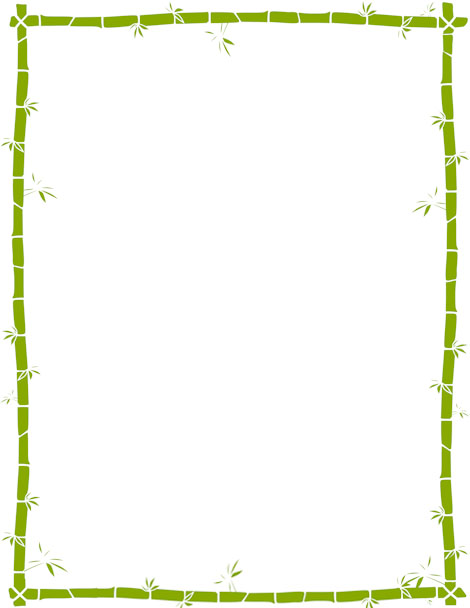 Mặt trời xuống núi ngủ
Tre nâng vầng trăng lên
Sao, sao treo đầy cành
Suốt đêm dài thắp sáng.
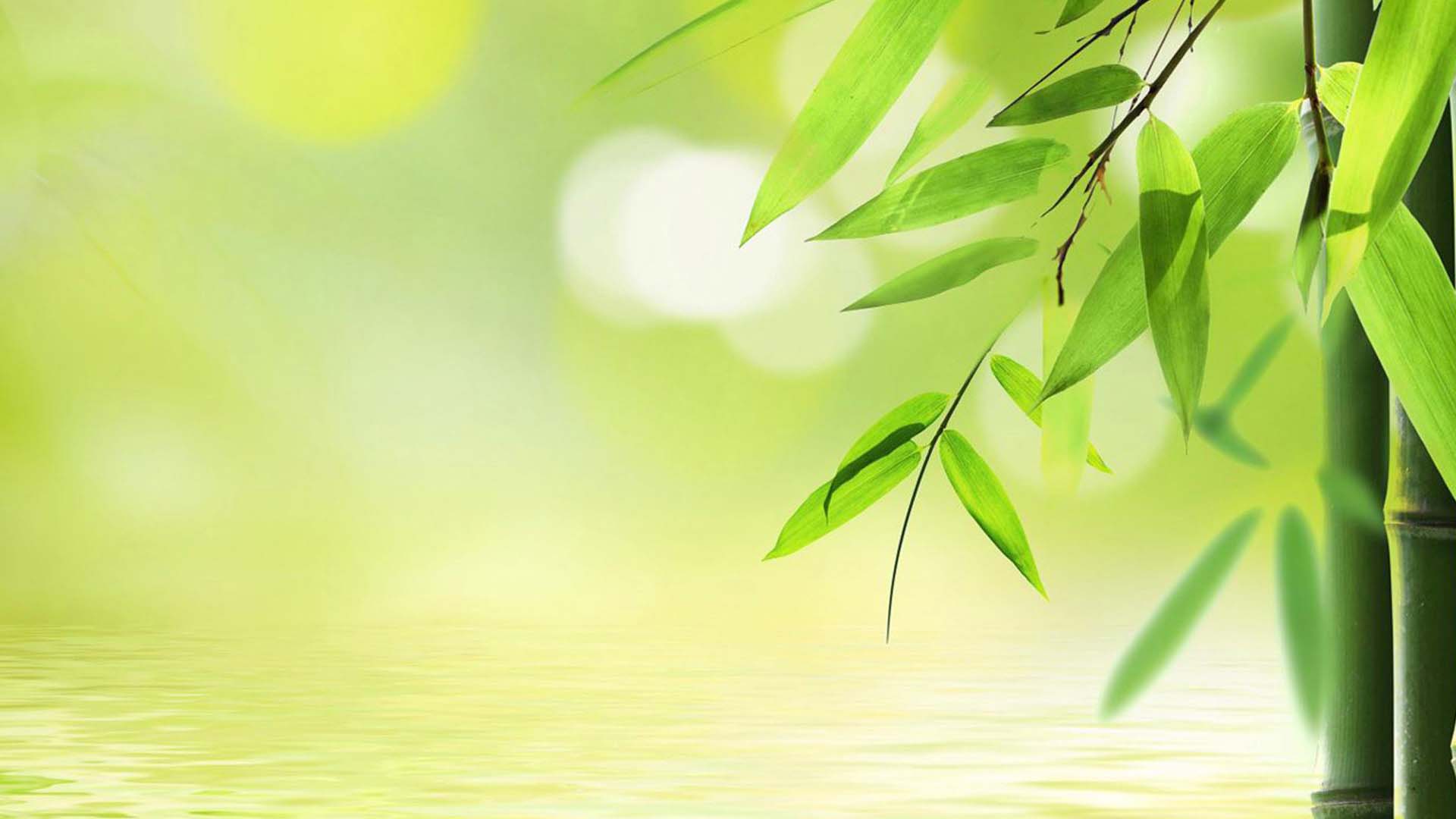 Bỗng gà lên tiếng gáy 
Xôn xao ngoài lũy tre
Đêm chuyền dần về sáng
Mầm măng đợi nắng về.
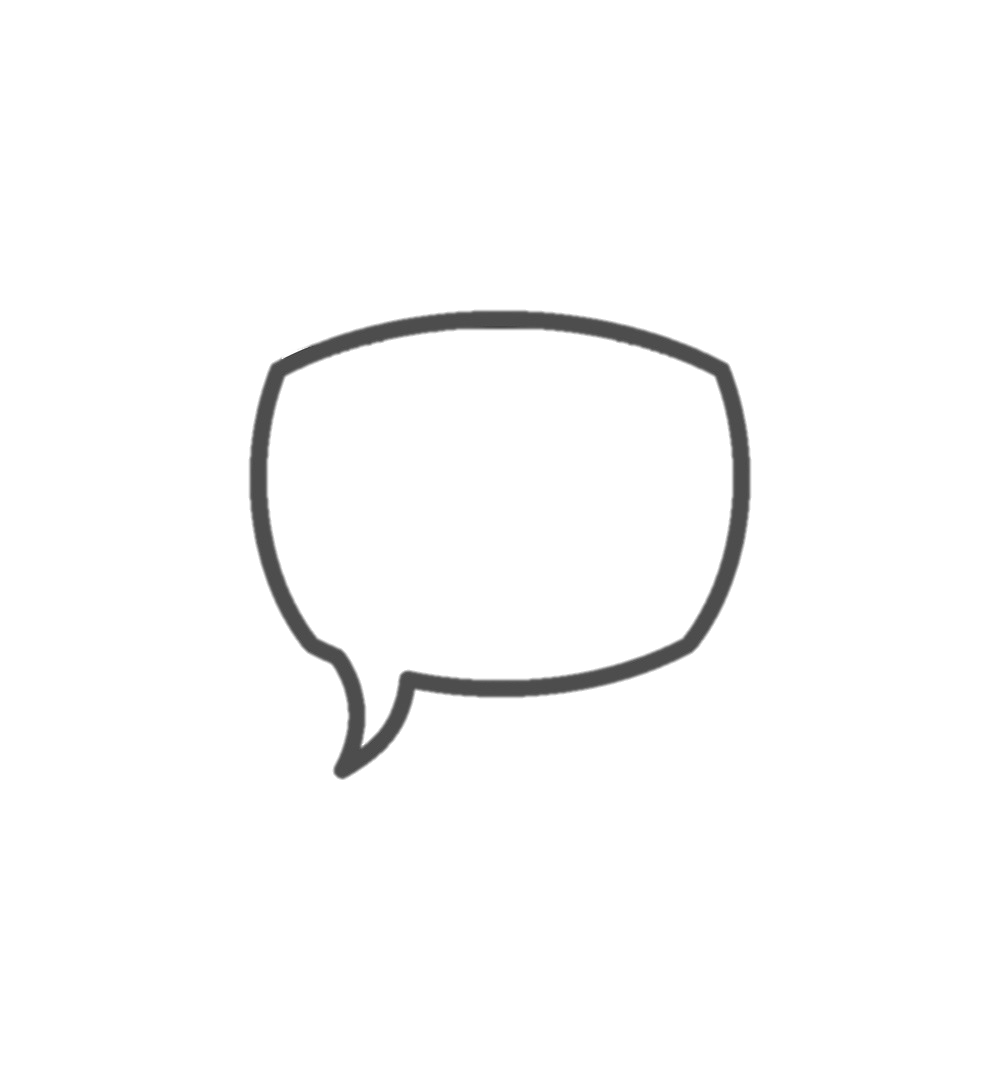 Luyện đọc
Theo nóm 4
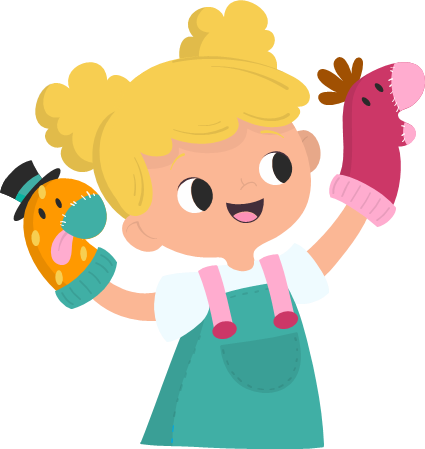 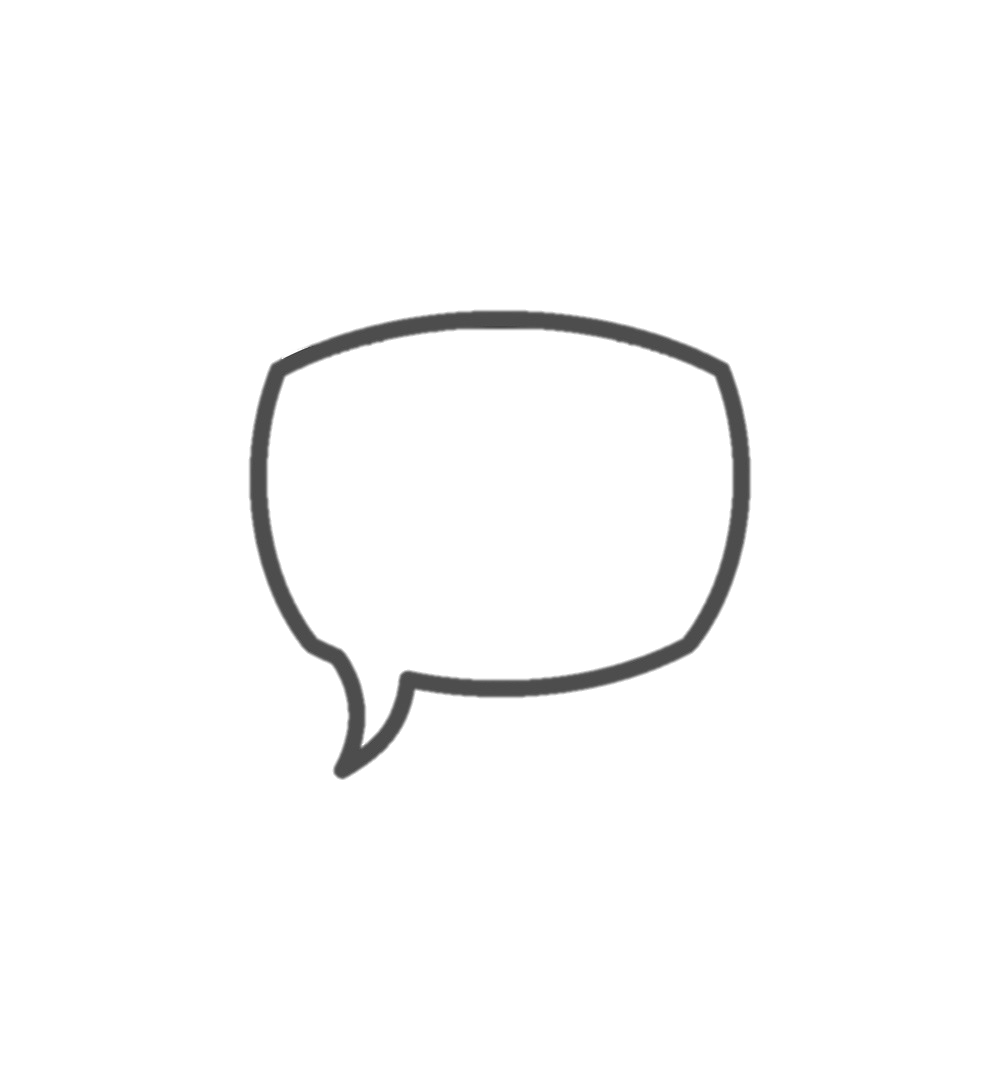 Luyện đọc
toàn bài
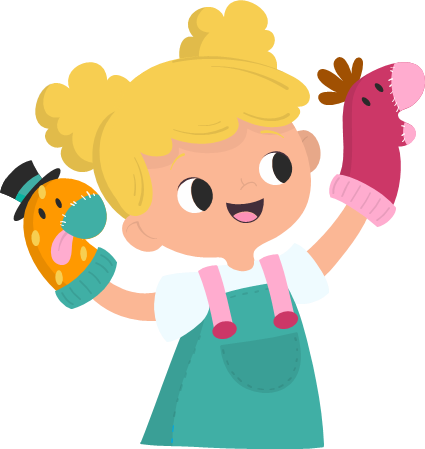 LUỸ TRE
Mỗi sớm mai thức dậy 
Lũy tre xanh rì rào 
Ngọn tre cong gọng vó
Kéo mặt trời lên cao.
Mặt trời xuống núi ngủ
Tre nâng vầng trăng lên
Sao, sao treo đầy cành
Suốt đêm dài thắp sáng.
Bỗng gà lên tiếng gáy 
Xôn xao ngoài lũy tre
Đêm chuyền dần về sáng
Mầm măng đợi nắng về.
Những trưa đồng đầy nắng
Trâu nằm nhai bóng râm
Tre bần thần nhớ gió
Chợt về đầy tiếng chim.
(Nguyễn Công Dương)
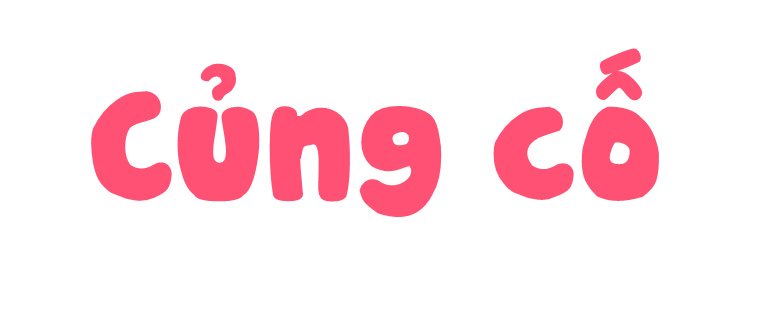 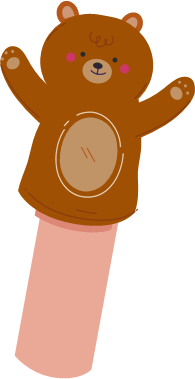 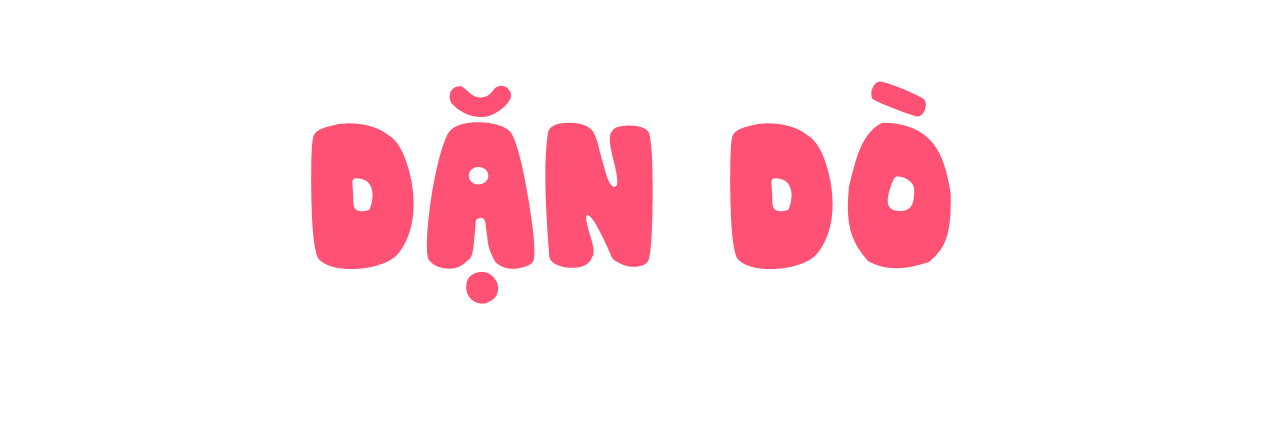